The Determination of College Football Coach Wages
.
Literature Review
- "Are Baseball Players Paid Their Marginal Products?" - Macdonald, Don N., and Morgan O. Reynolds. 
- “Salary Vs. Marginal Revenue Product Under Monoposony and Competition: The Case for Professional Basketball”. Scott, Frank, Long, James and Somppi, Ken. 
- “Racial Differences in Professional Basketball Players' Compensation”. Lawrence M. Kahn and Peter D. Sherer
- "The Sports Business as a Labor Market Laboratory." Kahn, Lawrence M.
Question
Our group is investigating college football coach salary determination among the SEC and the Pac-12. We specifically chose to select these two conferences because they are about equally competitive, yet there are significant pay discrepancies among coaches in those leagues. 
Question: How are college football coaches in equally competitive conferences able to make more than each other? (football coaches in the Pac12, SEC conferences)
Facts
Hypothesis
Hypothesis: Coaches of football teams in the SEC are likely to make more money than those in the equally competitive Pac-12 division.
Equation:
In our equation, the dependent variable (Y) is the salary of the football coaches. 
Our main independent variables (X) are (2014) win %, total years coached, TV revenue, and our dummy variable is if the team is in the SEC or not. 
Total Pay = B1win%+B2totalyearscoached+B3gamestelevised+B4SEC
Variables
Dependent variable (Y): 
total pay of the football coach
Independent variables:
(2014) win %, total years coached, 
TV revenue (for the team)
Our dummy variable is if the team is in the SEC or not (1=SEC, 0 = not in SEC)
Sum of Variables
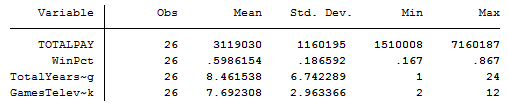 STATA
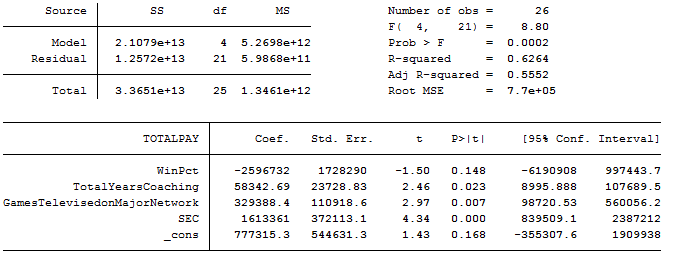 Hypothesis Tests
Fail to Reject Ho
Ho : β WinPct = 0
Ha: β WinPct =/= 0
t= -1.5 p-value= 0.148


Ho : β Years= 0
Ha: β Years =/= 0
t=  2.46 p-value= 0.023
Ho : β Televised = 0
Ha: β Televised =/= 0
t= .2.97 p-value= 0..007


Ho : β SEC = 0
Ha: β SEC =/= 0
t= .4.34 p-value= 0..000
Reject Ho
Reject Ho
Reject Ho
Regression Model
Total Pay = 777315.3 - 2596732(WinPct) + 58342.69(Years) + 329388.4(Televised)           + 1613361(SEC)   R2 = .6264

Significant variables:
Years
Televised 
SEC
Analysis of Significant Variables
Years: A 1 year increase in coaching experience leads to a $58,342 increase in total pay 

Televised: An increase of 1 televised game leads to a $329,388 increase in total pay 

SEC: If a coach is in the SEC, then they will make $1,613,361 more than a coach in the Pac-12
Room for Improvement
More observations 
Compare other college football leagues
Compare other sports
Observe leagues that have equal amount of teams
Conclusion
Hypothesis: Coaches of football teams in the SEC are likely to make more money than those in the equally competitive Pac-12 division.

Based on the analysis of televised games and years of experience for coaches between the two football leagues,yes, coaches in the SEC earn more than coaches in the Pac-12. This hypothesis is accepted.
[Speaker Notes: This hypothesis is accepted based on the $329,388 increase in every extra televised game for SEC, and the conclusion that a coach in the SEC will make $1,613,361 more than coaches in the Pac-12. In conclusion, coaches in the SEC will earn more than their counterparts in the Pac-12. However, this analysis is only confined to two leagues, the SEC league and Pac-12. There is room for improvement and there needs to be more observations other than the ones presented. A comparison of other college football leagues in conjunction with the comparisons of the SEC and Pac-12 would make for better improvement regarding these observations. Perhaps an assessment of the NCAA league would provide better accuracy in this area. A comparison of other sports such as basketball may be considered as well. Furthermore, an observation of leagues that have an equal amount of teams can advance improvements in the observation.]